Lecture 7. IT Governance & IT-strategyJanuary, 30, 2023
Jan Lindvall
Jan Lindvall 2023
1
Disposition
1. Some comments about final assignement: Situation & Change?
2. The history – ”Legacy”: Humans & Machines
3. Connection Company strategy & Data Strategy
4. What is AIS? (we will use ”IS”!). 
5. Connection Business Process. Value Chains & IS
6. Governance & Data Quality
Jan Lindvall 2023
2
Situation: H&M
Jan Lindvall 2023
3
Situation: Volvo
Jan Lindvall 2023
4
Situation: Atlas Copco
Jan Lindvall 2023
5
A need for change?
Jan Lindvall 2023
6
Communication & Capital Market
Essity - Industrivärden
Atlas Copco - Investor
Jan Lindvall 2023
7
Marginal is always important!
Jan Lindvall 2023
8
Problems
Jan Lindvall 2023
9
Profit (EBIT) & Dividends
Jan Lindvall 2023
10
AIS - overview
Jan Lindvall 2023
11
Data from many sources  and in different ways
Jan Lindvall 2023
12
Figure 1.1 The Components of an Information System
Developement
Jan Lindvall 2023
14
Important concepts
”Custom made” – Standardised – ”Adapted”
Closed to Open Systems
Vertical & Horisontal Data
 Transaction vs Analytical Data
”Many differents systems”: Data quality? ETL!!
(Hu)Mans & Machine
Paradigm shift 2012: Machine learning: from programming (”rule based) to ”statistics” (Bayesian).
Jan Lindvall 2023
15
A I S and Corporate Strategy
An A I S is influenced by an organization’s strategy.
A strategy is the overall goal the organization hopes to achieve (e.g., increase profitability).
Once an overall goal is determined, an organization can determine actions needed to reach their goal and identify the informational requirements (both financial and nonfinancial) necessary to measure how well they are doing in obtaining that goal.
[Speaker Notes: For example, if the strategy is increase profitability, an organization can increase sales revenue and decrease manufacturing costs. Each of these actions will have different informational needs to measure progress. To increase sales revenue, the company can increase prices, increase volume, or change the product mix. To decrease manufacturing costs, the company can reduce the cost of the inputs into the manufacturing process or improve the process.

Technological developments and advances have an effect on corporate strategy. Data analytics is becoming more widespread in organizations as they continue to take advantage of the technological advancements. An example is the use of predictive analysis.]
Basic Business Processes
Transactions between the business organization and external parties fundamentally involve a “give–get” exchange. These basic business processes are:
Revenue cycle: give goods / give service—get cash
Expenditure cycle: get goods / get service—give cash
Production cycle: give labor and give raw materials—get finished goods
Payroll cycle: give cash—get labor
Financing cycle: give cash—get cash
[Speaker Notes: It seems odd that the financing cycle is give cash—get cash; what does this really mean?

It basically means that a business organization can get cash in the form of a bank loan but will need to give that cash back over time in the form of monthly payments to the bank.

Or it may mean that the company can get cash from investors and give equity (which eventually turns into cash in the form of dividend payments).]
Figure 1.2 Interactions Between S&S and External and Internal Parties
[Speaker Notes: Examining Figure 1-2 provides a great amount of detail and insights as to the flow of information going from the internal and external stakeholders for business processes. Note that this information can be easily mapped to Figure 1-3 which shows the transactional activity “give–get” exchange.

Long Description:
The interaction of the system with various parties appears in the diagram as follows.
Parties
From S and S to the parties
From Parties to S and S
Vendors
Purchase orders
Vendor payments
Goods and services
Vendor invoices
Investors
Dividends
Financial statements
Invest funds
Creditors
Loan payments
Financial statements
Loans
Banks
Deposits
Withdrawals
Bank statements
Customers
Goods and services
Customer invoices
Customer orders
Customer payments
Employees
Wages, salaries and commissions
Labor and services
Management
Managerial reports
Financial statements
Budgets
Accounting entries
Government agencies
Taxes and Reports
Regulations and tax forms]
Information Needs and Business Processes
Business organizations use business processes to get things done. A business process is a set of related, coordinated, and structured activities and tasks performed by people, machines, or both to achieve a specific organizational goal. 

Key decisions and information needed often come from these business processes.
[Speaker Notes: A good example to walk through with students would be a local restaurant near campus (e.g., a pizza restaurant).

Ask students to put themselves in the shoes of the restaurant owner; what decisions would the owner need to make to run the business successfully?
The students may have many answers that could include decisions about what products (pizzas to sell), what resources are needed to make the pizza (labor, equipment, and ingredients), whom to buy the ingredients from. How many people are needed to work at the restaurant, and what skills are required from employees (pizza maker, waiter, delivery person), and so on.

In essence, all of these decisions can be mapped to a series of business processes and from these decisions identify information that is needed to measure performance. 
For example, if the key decision is what types of pizzas should I sell, the processes that may impact this decision would be sales and market information. In addition, vendor information on ingredient costs may play a role here as well (especially if it’s an exotic ingredient, expensive ingredient, or hard to source, e.g., cheese imported from Italy).

At the end of this class exercise, many of these can be mapped to Table 1-2 found on page 6.]
Figure 1.6 The Value Chain
[Speaker Notes: Long Description:
The value chain for “Primary activities” appears as follows:
Step 1. Inbound Logistics
Step 2. Operations
Step 3. Outbound Logistics
Step 4. Marketing and Sales
Step 5. Service
The “Secondary activities” that influence the primary activities are as follows:
Firm Infrastructure
Human Resources
Technology
Purchasing]
A I S in the Value Chain
The value chain links together the different activities within an organization that provide value to the customer.
Value chain activities are primary and support activities. 
Primary activities provide direct value to the customer.
Support activities enable primary activities to be efficient and effective. 
A supply chain is an extended system that includes the organization’s value chain as well as its suppliers, distributors, and customers.
[Speaker Notes: Please note that students may see primary and then assume secondary is next. This is a common mistake and using the visual from Figure 1-5 in the book also as an example can help mitigate this common misperception.

A basic example involves buying a textbook. Ask the students how they generally buy a textbook (usually they buy it online or go to the bookstore); either way you can walk through the primary and support activities that are needed for them to get their textbook in time for the first day of class!]
Data Strategy & Data architecture – a definition
”A company’s data architecture describes how data is collected, stored, transformed, distributed, and consumed. It includes the rules governing structured formats, such as databases and file systems, and the systems for connecting data with the business processes that consume it. Information architecture governs the processes and rules that convert data into useful information. 

Dallemulle & Davenport, 2017, What´s your Data Strategy?
Jan Lindvall 2023
22
Data ArchitectureBlumberg, et al, Why you need a digital…
Jan Lindvall 2023
23
Elements of Data Strategy
Jan Lindvall 2023
24
Single vs Multiple? Data vs. Information.
”In our experience, a more flexible and realistic approach to data and information architectures involves both a single source of truth (SSOT) and multiple versions of the truth (MVOTs). The SSOT works at the data level; MVOTs support the management of information.”

Dallemulle & Davenport, 2017, What´s your Data Strategy?
Jan Lindvall 2023
25
Standardized (”stability”) vs. Flexible Data
”Decisions about these trade-offs are rooted in the fundamental dichotomy between standardizing data and keeping it more flexible. The more uniform data is, the easier it becomes to execute defensive processes, such as complying with regulatory requirements and implementing data-access controls. The more flexible data is—that is, the more readily it can be transformed or interpreted to meet specific business needs—the more useful it is in offense. Balancing offense and defense, then, requires balancing data control and flexibility, as we will describe.” 


Dallemulle & Davenport, 2017, What´s your Data Strategy?
Jan Lindvall 2023
26
What Makes Information Useful? (1 of 2)
There are 14 general characteristics that make information useful:
Access restricted: limit access to authorized parties 
Accurate: accurate, correct, and free of error
Available: available to users when needed
Reputable: perceived as true and credible
Complete: does not omit important aspects of events or activities
Concise: clear, succinct, brief, but comprehensive 
Consistent: presented in the same format over time
[Speaker Notes: Using examples in Problem 1.4 is a good exercise to illustrate the characteristics of useful information.

Another example to use and carry throughout the seven characteristics is to use an example of customer credit decisions:

Relevant information is needed to make a customer credit decision; the relevant information would include customer balances, payment history, credit history from other vendors, and so on.

The information is free from bias in making a credit decision; for example, when the information comes from the credit manager and not the sales manager who may have an incentive to extend customer credit to get a sale and the sales commission.

Not having customer payment history is incomplete information to make a decision on extending credit to a customer. If we only know how much the customer purchased in the past, but have no information on how timely the customer makes payments, this is not providing a complete picture to make a credit decision. 

If the credit manager makes a decision based upon customer account information activity (sales and payments) from last quarter, it is not timely. For example, a customer may experience recent cash flow problems which would show that their ability to pay on time is getting later and later. If this is a recent trend, using an old report would not be useful in making a good credit decision.

If the customer account information is organized in invoice date order only and not within a customer subgroup, it is not in an understandable format to use that information to make a credit decision on a specific customer because you would have to find each invoice from the date order list.

Information is verifiable if two independent people can produce the same information on how much a customer owes today.

If the accounting system goes down before the credit manager can access the customer information, it will prohibit the credit manager from making a decision.]
What Makes Information Useful? (2 of 2)
Current: up to the present data and time 
Objective: unbiased, unprejudiced, and impartial
Relevant: reduces uncertainty and improves decision making
Timely: provided in time for decision maker to make decisions
Useable: easy to use for different task
Understandable: easily comprehended and interpreted 
Verifiable: two independent people can produce the same information
Compare: Criteria for Key Performance Indicators (KPI)
Jan Lindvall 2023
29
What Is an Accounting Information System (A I S)?
A I S is a system that collects, records, stores, and processes data to produce information for decision makers.
Consists of 
People who use the system
Processes (procedures and instructions)
Technology (data, software, and information technology)
Controls to safeguard information
Thus, an A I S collects and stores data, transforms that data into information, and provides adequate controls.
[Speaker Notes: There are six components to an AIS:
People use the system
Procedures and instructions used to collect, process, and store the data
Data
Software used to process the data
Information technology (i.e., computers)
Internal controls and security

These six components help the AIS fulfill three important business functions:
Collect and store data about organizational activities (through business processes).
Transform data into information so management can make decisions (plan, execute, control and evaluate activities, resources, and personnel).
Provide adequate controls to safeguard the organization’s assets and data.]
Six Components of an AIS
Jan Lindvall 2023
31
Three Important Business Functions
Jan Lindvall 2023
32
The Accounting Information System
Various Business Processes
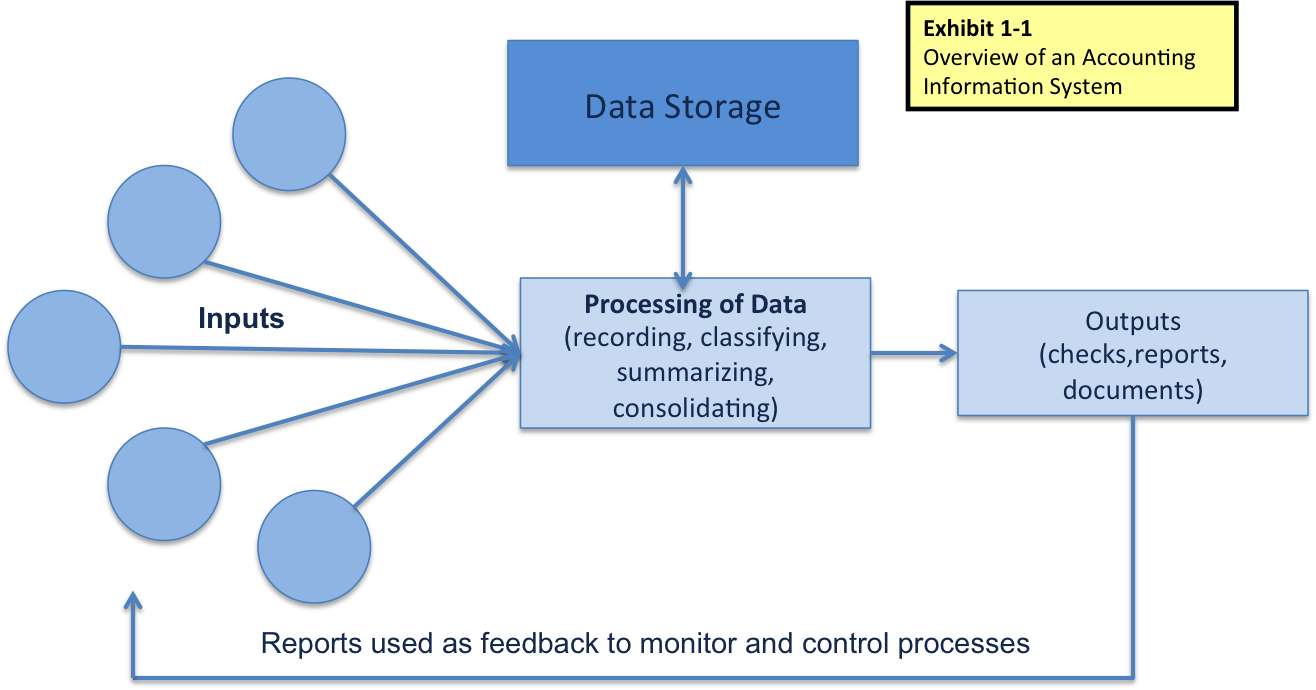 SO 2  An overview of an accounting information system
Jan Lindvall 2023
33
Designing the Data Set: Restrictions and Possibilities
”… we needed to make a choice when we were designing the data set”. 

In most data science projects, the constraints relate to what we can actually gather and what attributes we believe, based on our domain knowledge, are relevant to the problem we are trying to solve” 


Kelleher & Tierney (2018. p 39) Data Science
Jan Lindvall 2023
34
Data Set; File; Table: Basic Computer and I T Concepts
S O 5 Basic computer and I T concepts
Jan Lindvall 2023
35
Data Classifications
Structured & Unstructured data
”Raw data” & Derived Data
Raw Data: Captured data and Exhaust data 
Exhaust data: Meta data, data about data: data that describe other data. 
”Data are generated through a process of abstraction, so any data are the result of human decisions and choices. For every abstraction, somebody (or some set of people) will have made choices with regard to what to abstract from and what categories or measurement to use in the abstracted representation”. 
Kelleher & Tierney (2018, p. 44) Data Science.
Jan Lindvall 2023
36
Accounting – Charts of Accounts
”… it also represents a landmark in the evolution of the use of data. It enabled information to be recorded in the form of ’categories’ that linked accounts. It worked by means of a set of rules about how to record data – one of the earliest examples of standardized recording of information”.

 Mayer-Schönberger & Cukier, 2013, Big Data, s.81.
Jan Lindvall 2023
37
Code String (Kontosträng)/Field.”Transaction identity”, cf. Social Security Number
Jan Lindvall 2023
38
More data is not always better… need of smart data
Including extra attributes in a data set does not come without cost.

1) extra time and effort in collecting and quality checking.

2) including irrelevant or redudant can have negative effect on performance (”Noise”!) 

Kelleher & Tierney (2018. p 39) Data Science
Jan Lindvall 2023
39
What it is…
”The term “data quality” relates to the processes and technologies for identifying, understanding and correcting flaws in data that support effective data and analytics governance across operational business processes and decision making. 

Gartner, 2020, ”Magic Quadrant for Data Quality Solutions.
Jan Lindvall 2023
40
What is data quality?
”Data quality enables you to cleanse and manage data while making it available across your organization. High-quality data enables strategic systems to integrate all related data to provide a complete view of the organization and the interrelationships within it. Data quality is an essential characteristic that determines the reliability of decision-making.

IBM, 2020, What is data quality? https://www.ibm.com/analytics/data-quality
Jan Lindvall 2023
41
Why data quality is so important now…
”As organizations accelerate the speed of digital transformation and innovation, there is a greater market demand for data quality solutions. This stems from a need to overcome the challenges from complex and distributed data landscapes, and new and urgent business requirements. Data and analytics leaders are facing intensive pressure to provide “trusted” data that can help business operations to run more efficiently and making business decisions faster and with greater confidence.”

Gartner, 2020, ”Magic Quadrant for Data Quality Solutions.
Jan Lindvall 2023
42
Data quality dimensions 1
Jan Lindvall 2023
43
Data quality dimensions 2
Jan Lindvall 2023
44
Data quality dimensions 3
Jan Lindvall 2023
45
Figure 2.1 The Data Processing Cycle
46
[Speaker Notes: The data processing cycle is a descriptive means of demonstrating the operations performed on data to make the information meaningful for decisions. Using the revenue cycle as an example, the data input would include the sales activity between the company and the customer involving the resources of inventory and cash (when money is ultimately collected from the customer). 

Walking through the basic activities found on Table 2-1 in the text for the revenue cycle involves the sales order as the initial source document for the data input. This information is stored and often updated once other activities occur for this transaction in the revenue cycle such as an update to the sales record when the order is shipped from the warehouse. As seen in Table 2-1, the various activities that occur throughout the revenue cycle can impact the sales record and require updating of new information once that activity happens. The information that management can retrieve from the AIS can be in the form of reports such as Customer Sales Report.]
1. Data Input
Steps in Processing Input are:
Capture transaction data triggered by a business activity (event).
Make sure captured data are accurate and complete.
Ensure company policies are followed (e.g., approval of transaction).
47
1. Data Capture
Information collected for an activity includes:
Activity of interest (e.g., sale)
Resources affected (e.g., inventory and cash)
People who participated in the activity (e.g., customer and employee)
Information comes from source documents.
48
2. Data Storage
Important to understand how data is organized 
Chart of accounts
Coding schemas that are well thought out to anticipate management needs are most efficient and effective
Transaction journals (e.g., Sales)
Subsidiary ledgers (e.g., Accounts receivable)
General ledger
Note: With the above, one can trace the path of the transaction (audit trail)
49
[Speaker Notes: Figure 2.2 on page 37 is a great example of showing students how to follow a transaction to the various subledgers and the general ledger. This helps them visualize the structure of how data is stored in an AIS.]
3. Data Processing
Four types of processing (C R U D):
Creating new records (e.g., adding a customer)
Reading existing data
Updating previous record or data
Deleting data
Data processing can be batch processed (e.g., post records at the end of the business day) or in real-time (process as it occurs).
50
4. Information Output
The data stored in the database files can be viewed
Online (soft copy)
Printed out (hard copy)
Document (e.g., sales invoice)
Report (e.g., monthly sales report)
Query (question for specific information in a database, e.g., Which division had the most sales for the month?)
51
[Speaker Notes: Queries are shown in Chapter 4 and are a very useful tool used in accounting to get specific information out of a database.]